Financial Update
George Colville
Diocesan Secretary
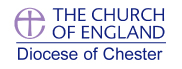 Churchwardens and Finance
Member of PCC
Churchwarden Trusts
All PCC members have financial responsibilities
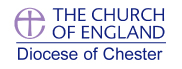 Churchwardens and Finance
What to do in practice
May be cheque signatory
Member of standing committee
Take an interest
Encourage and support
Provide backup for treasurer 
if unable to act or if no candidate
Ask questions, watch and check – Internal control
Problems are rare but they do happen
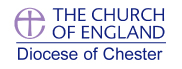 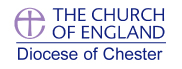 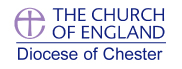 Parish Share
£65,048
Standard Parish Share =   Total amount required
Number of clergy in Diocese
Clergy Number
X
Parish Share =
Banding
X
Standard Parish Share
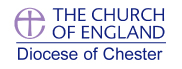 Parishes 0.25 – 0.95
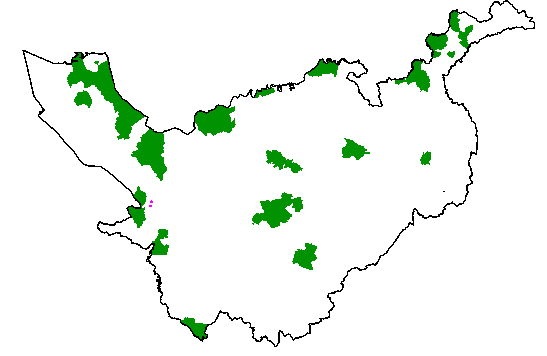 Birkenhead / Wallasey
Stockport
Runcorn
Crewe
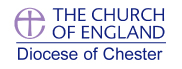 Parishes 1.15 -1.45
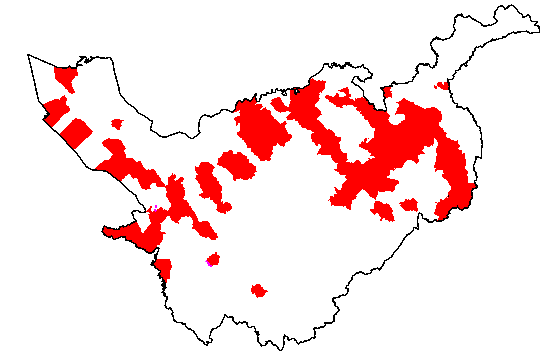 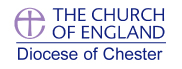 £59.7k
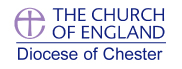 £14.6k
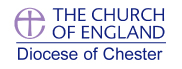 2022 and beyond?
2020 budget deficit £0.5m (about 90% parish share)

2021 budget deficit £1.8m (85% parish share) – looking at present like might be a bit better than this

2022 budget deficit £0.9m (90% parish share)

2025 projecting  deficit £100k? (95% parish share)
Could do with finding some more savings to cover this over next few years

Expect to use about £4m DBF reserves
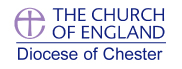 More information
01928 718834
www.chester.anglican.org
firstname.lastname@chester.anglican.org
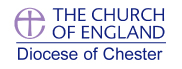